THIS WORKPLACE IS A DV-FREE ZONE
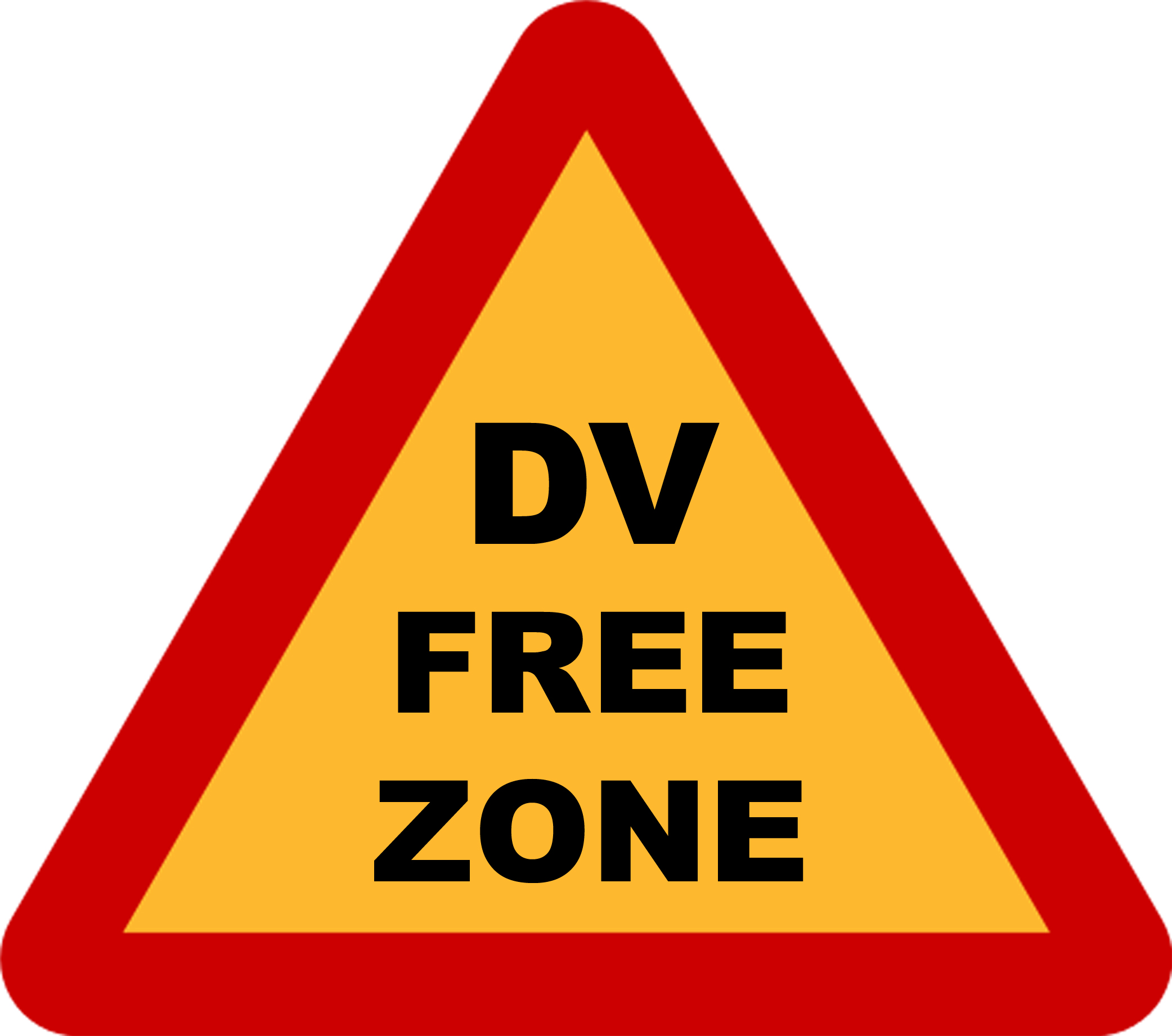 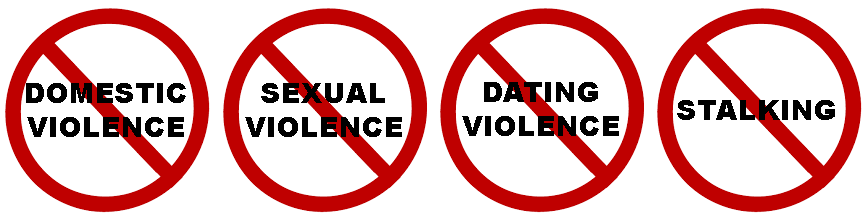 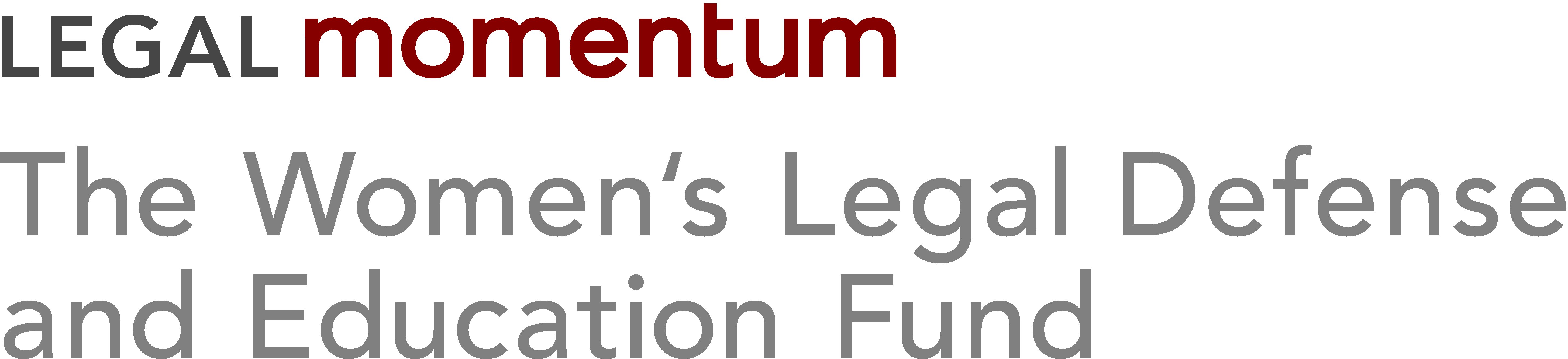 ABOUT LEGAL MOMENTUM
Legal Momentum is a national not-for-profit law firm that helps shape laws, policies,  and best practices on a variety of workplace issues relating to gender equity.  Our current focus areas relating to the workplace include light-duty policies for pregnant workers, equal pay, and domestic and sexual violence.  To assist employers with supporting their workers who are victims of domestic and/or sexual violence, we provide a variety of training,  technical assistance,  and resource materials, including: 
a model policy that addresses cases where an employee is either a victim or perpetrator of domestic or sexual violence; 
guidelines on adopting an effective domestic and sexual violence workplace policy;  and
state guides that summarize employers’ obligations towards victimized employees under federal, state, and local laws.
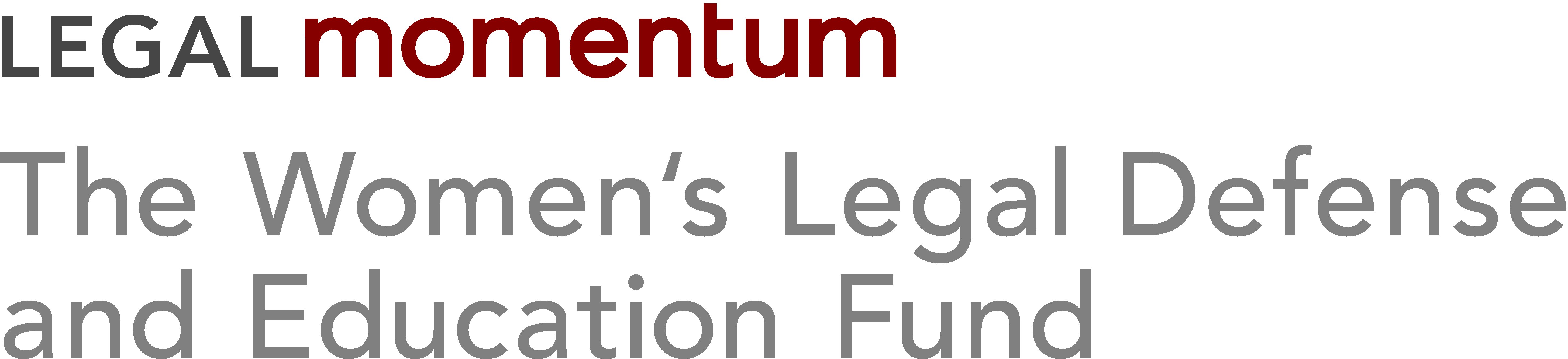 www.legalmomentum.org
info@legalmomentum.org
WHY IS IT NECESSARY TO HAVE A DOMESTIC AND SEXUAL VIOLENCE WORKPLACE POLICY?
It makes business sense and it is the right thing to do.
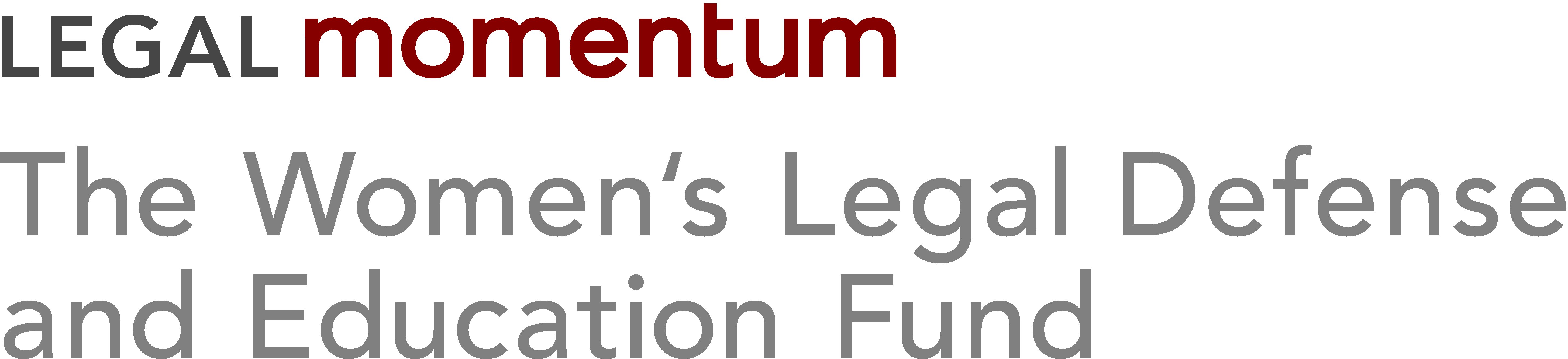 www.legalmomentum.org
info@legalmomentum.org
WHY IS IT NECESSARY TO HAVE A DOMESTIC AND SEXUAL VIOLENCE WORKPLACE POLICY?
It is highly likely that most employers already employ victims of domestic violence and/or sexual violence.
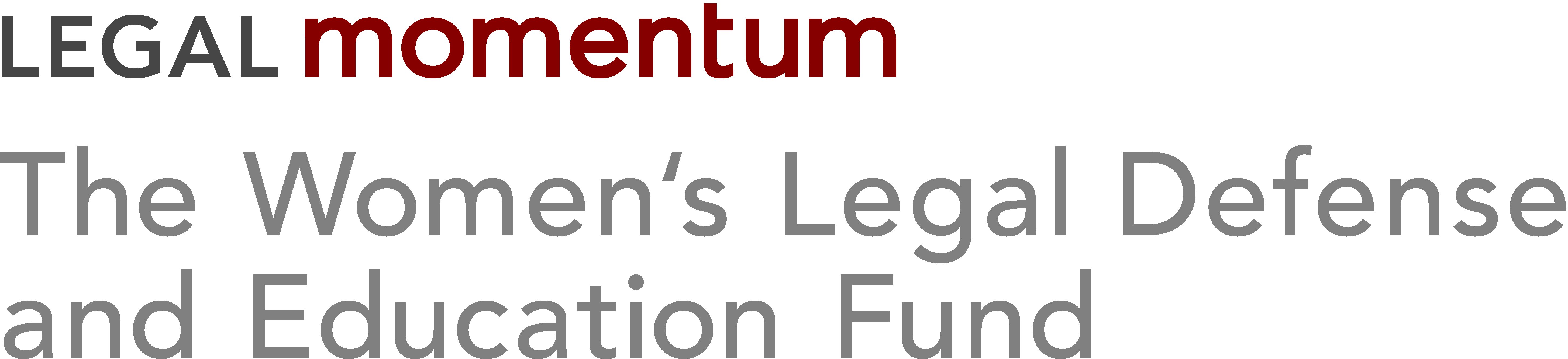 www.legalmomentum.org
info@legalmomentum.org
WHY IS IT NECESSARY TO HAVE A DOMESTIC AND SEXUAL VIOLENCE WORKPLACE POLICY?
A 2009 study estimated that 51% of stalking victims were stalked on work premises at least once. 
Reeves & O’Leary-Kelly (2009).  A Study of the Effects of Intimate Partner Violence on the         Workplace. University of Arkansas, Fayetteville, AR. 

In a 2012 Vermont study of batterers enrolled in batterer intervention programs, 35% of respondents indicated that they had contacted their victims to abuse them during the workday and had used office resources (work phones, computers, etc.) for that purpose. 
Schmidt et al. (2012).  Effects of Domestic Violence on the Workplace: A Vermont Survey of Male Offenders Enrolled in Batterer Intervention Programs.
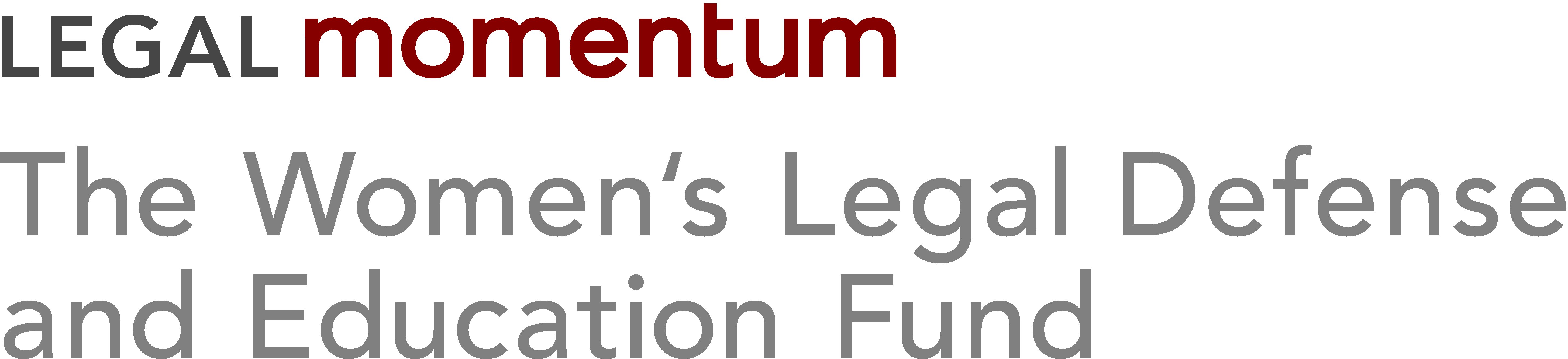 www.legalmomentum.org
info@legalmomentum.org
WHY IS IT NECESSARY TO HAVE A DOMESTIC AND SEXUAL VIOLENCE WORKPLACE POLICY?
Nearly 33% of women killed in their workplaces between 2003 - 2008 were killed by an intimate partner. 
Tiesman et al., (2012). Workplace Homicides Among U.S. Women: The Role of Intimate Partner Violence.  Ann Epidemiol;  22:277–284.  Available at: http://www.annalsofepidemiology.org/article/S1047-2797(12)00024-5/abstract.

In 2005, nearly 1 in 4 employers with 1,000+ employees reported that at least 1 incident of domestic violence took place in the workplace. 
U.S. Department of Labor, Bureau of Labor Statistics. 2006.  Survey of Workplace Violence Prevention,  2005.  Washington, D.C.  Available at: http://www.bls.gov/iif/oshwc/osnr0026.pdf
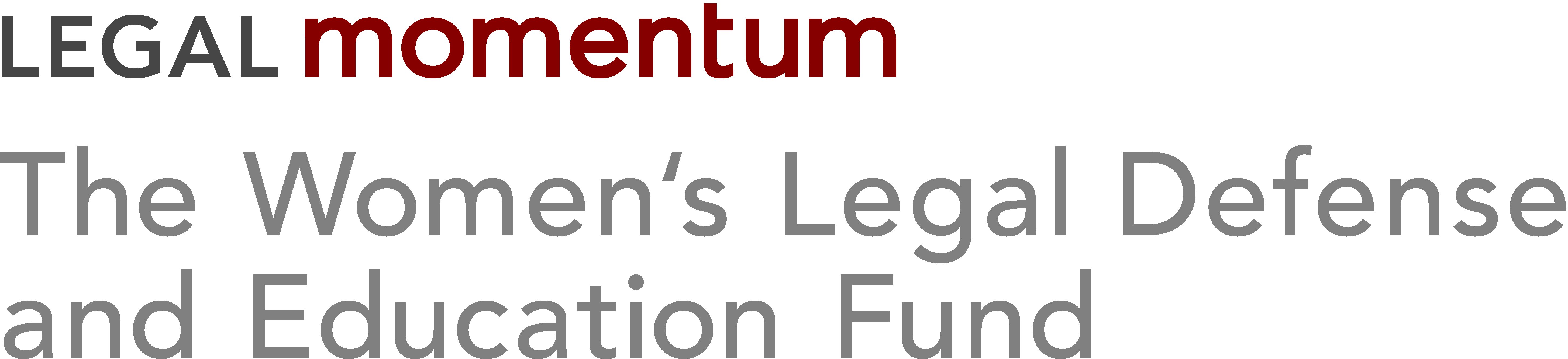 www.legalmomentum.org
info@legalmomentum.org
WHY IS IT NECESSARY TO HAVE A DOMESTIC AND SEXUAL VIOLENCE WORKPLACE POLICY?
A number of states and municipalities have passed laws that mandate certain employment protections for victims of domestic and/or sexual violence.
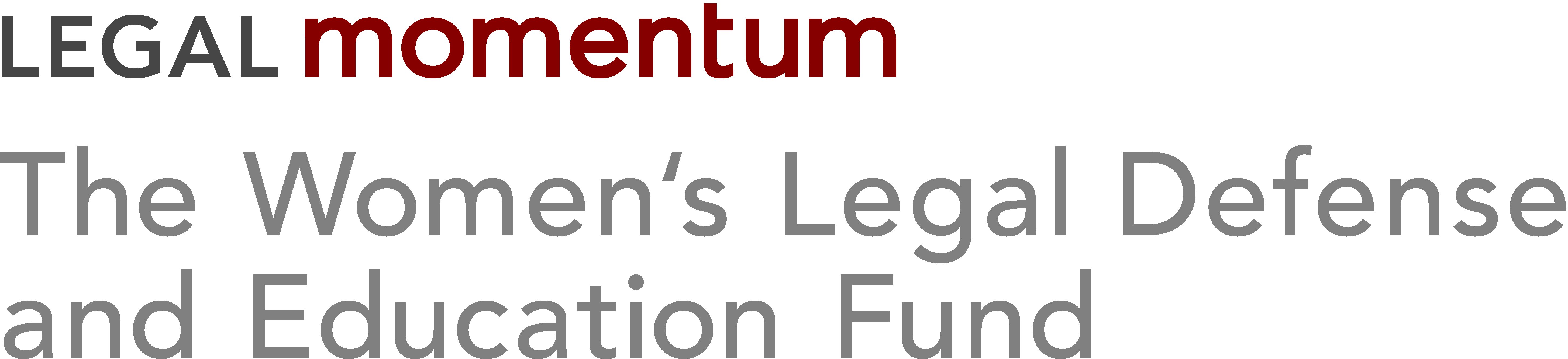 www.legalmomentum.org
info@legalmomentum.org
WHY IS IT NECESSARY TO HAVE A DOMESTIC AND SEXUAL VIOLENCE WORKPLACE POLICY?
Employment protections for victims of  domestic and sexual violence generally fall into 4 categories: 

Laws that specifically prohibit employers from discriminating   against victims of domestic violence (7 states)

Mandated time off for victims (15 states)

Provisions that require safety-related workplace accommodations (new office, new phone line, etc.) (4 states)

Access to unemployment insurance, even if employee resigns (36 states)
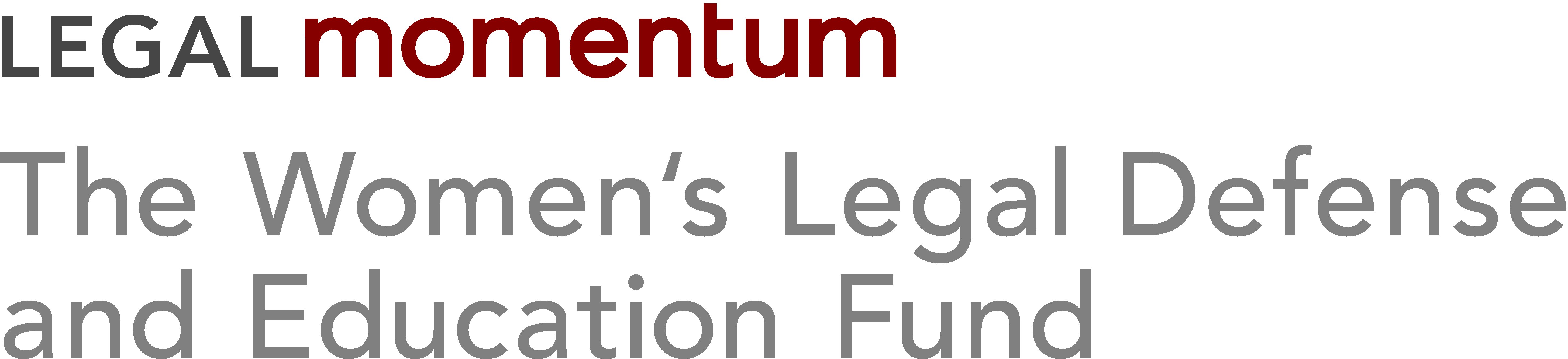 www.legalmomentum.org
info@legalmomentum.org
KEY INGREDIENTS OF AN EFFECTIVE DOMESTIC AND SEXUAL VIOLENCE WORKPLACE POLICY
Clarity with respect to the purpose and scope of the policy
 
	Intent of the policy

	Scope of the policy
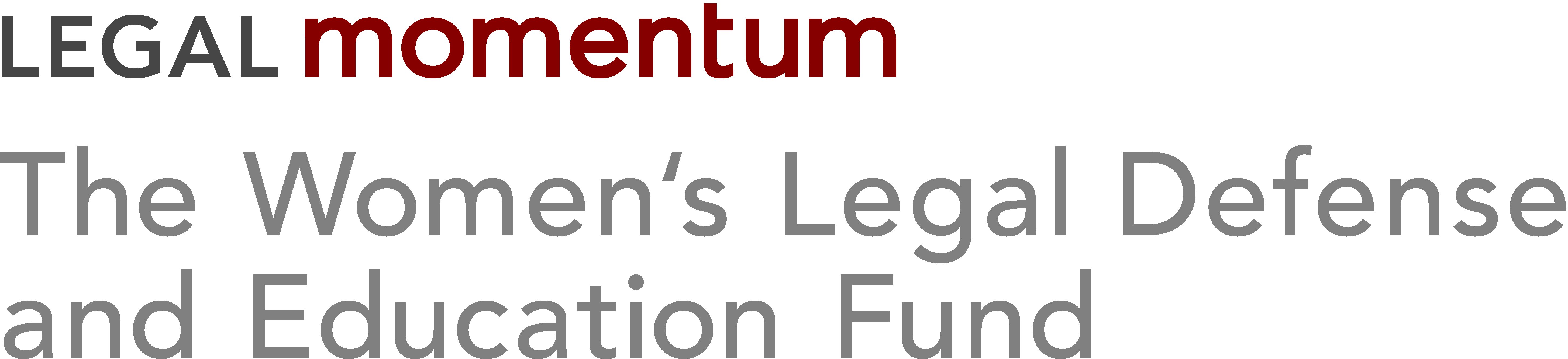 www.legalmomentum.org
info@legalmomentum.org
KEY INGREDIENTS OF AN EFFECTIVE DOMESTIC AND SEXUAL VIOLENCE WORKPLACE POLICY
Clear definitions = clear notice to all 

Victims/perpetrators 

Crimes covered under the policy (domestic violence, sexual assault, stalking, and dating violence)

Ways in which those crimes can affect the workplace 

 Reporting mechanisms within workplace
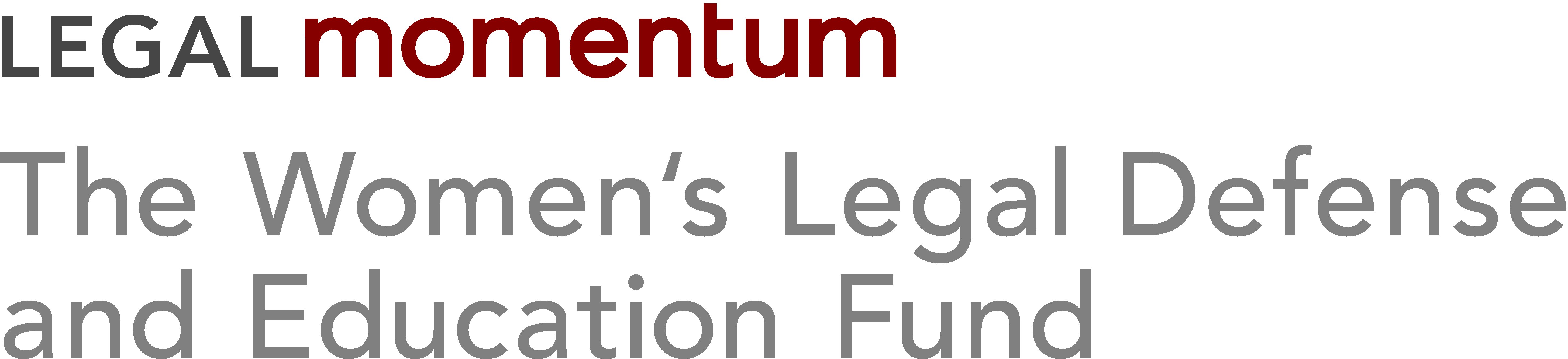 www.legalmomentum.org
info@legalmomentum.org
KEY INGREDIENTS OF AN EFFECTIVE DOMESTIC AND SEXUAL VIOLENCE WORKPLACE POLICY: PROTECTIONS FOR VICTIMS
Time off and other reasonable accommodations
Commitment to provide reasonable  accommodations

Time off (e.g., medical and legal assistance, court proceeding)

Other reasonable accommodations (e.g., changing victim’s office location) 

Process for requesting an accommodation
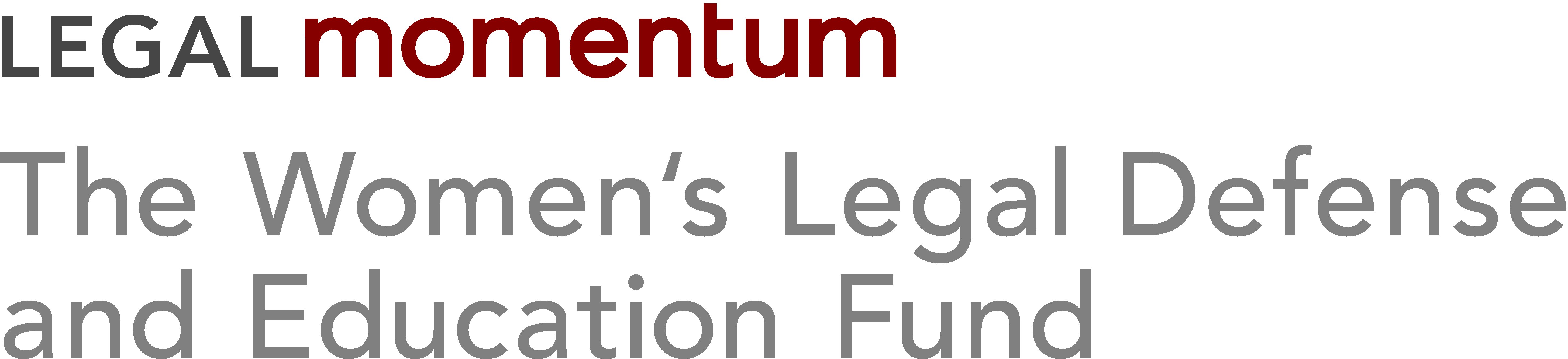 www.legalmomentum.org
info@legalmomentum.org
KEY INGREDIENTS OF AN EFFECTIVE DOMESTIC AND SEXUAL VIOLENCE WORKPLACE POLICY: PROTECTIONS FOR VICTIMS
Benefits

Changes to accessing company benefits

Changes to electronic payroll transfers

Access to unemployment insurance even in cases where victimized employee quits the job
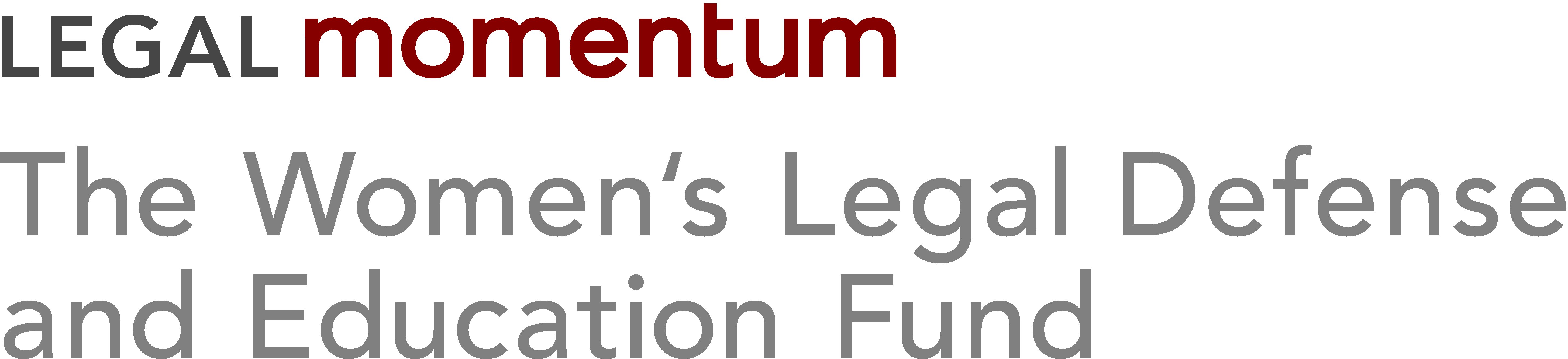 www.legalmomentum.org
info@legalmomentum.org
KEY INGREDIENTS OF AN EFFECTIVE DOMESTIC AND SEXUAL VIOLENCE WORKPLACE POLICY: PROTECTIONS FOR VICTIMS
Protection from discrimination against victims

Guarantee of fair and equal treatment for all victimized employees 

Commitment to avoid penalizing victimized employee because of abuser’s disruption of the workplace
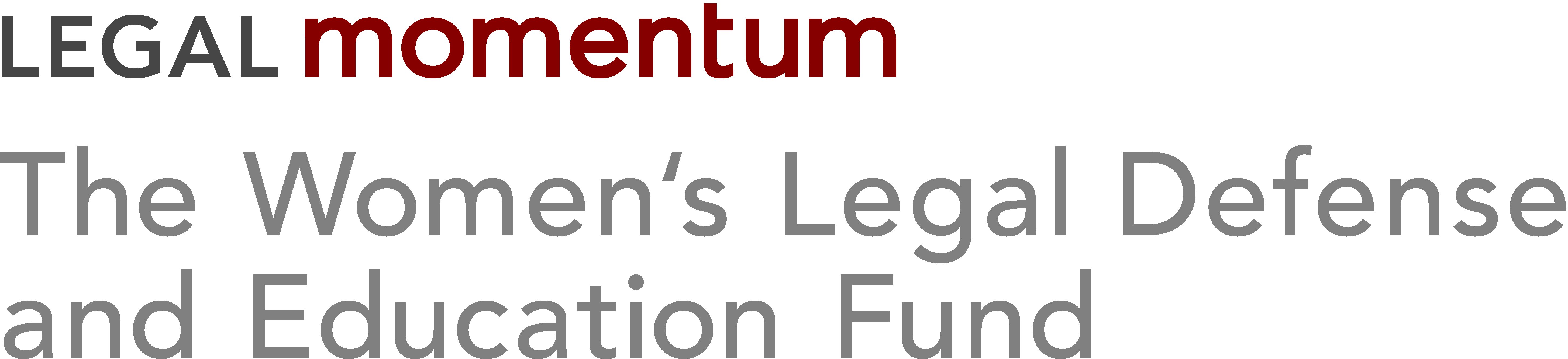 www.legalmomentum.org
info@legalmomentum.org
KEY INGREDIENTS OF AN EFFECTIVE DOMESTIC AND SEXUAL VIOLENCE WORKPLACE POLICY: PROTECTIONS FOR VICTIMS
Performance issues stemming from employee’s status as a victim of domestic violence or a related crime  

Commitment to assisting victimized employees with performance-related problems

Temporary assistance for victimized employees with performance-related problems (e.g., developing a work plan, temporarily adjusting job duties)
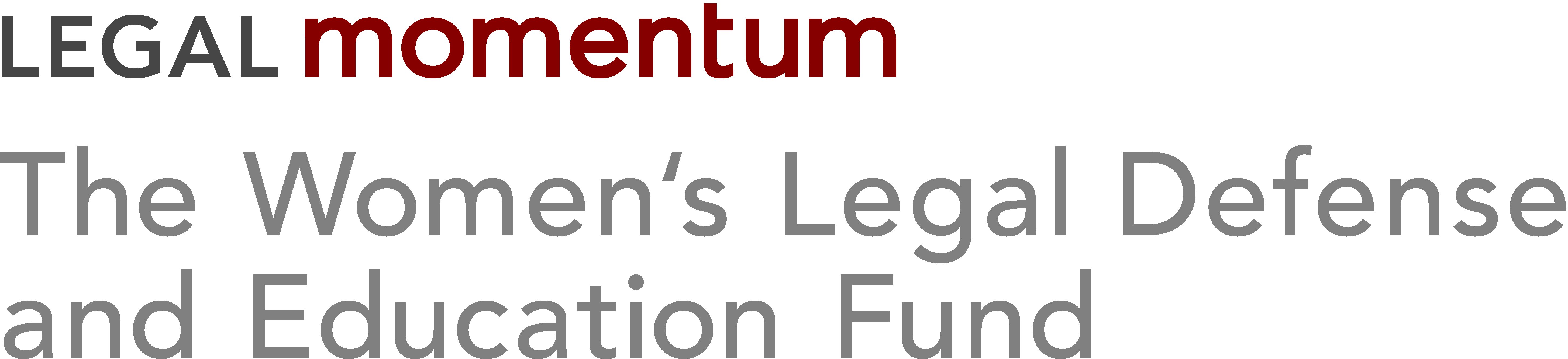 www.legalmomentum.org
info@legalmomentum.org
KEY INGREDIENTS OF AN EFFECTIVE DOMESTIC AND SEXUAL VIOLENCE WORKPLACE POLICY:  RESPONSES TO PERPETRATORS
Responses to employees who threaten or commit domestic violence or a related crime

Behaviors included under this provision

Behaviors that pose immediate threat to the workplace

Provisions regarding employees who are subject to restraining orders or criminal proceedings
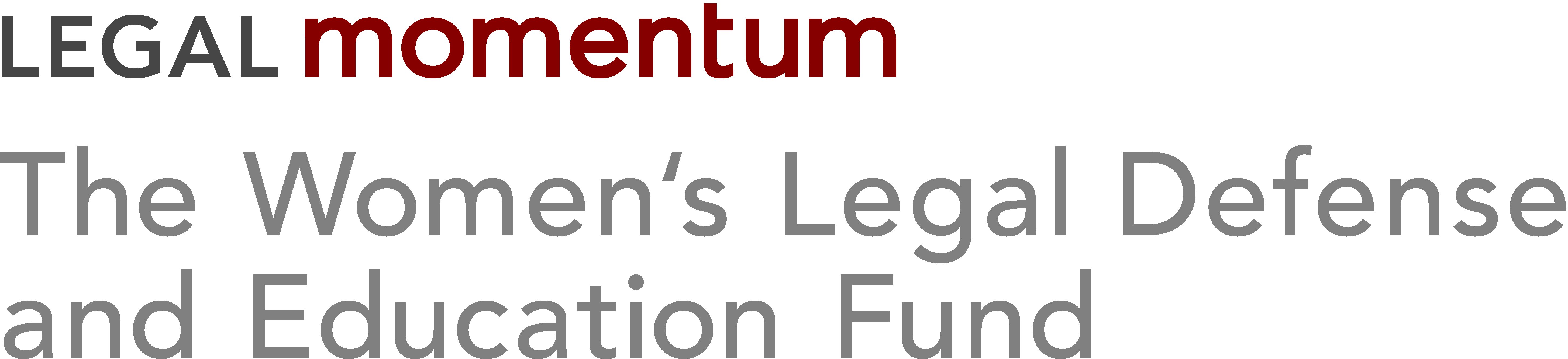 www.legalmomentum.org
info@legalmomentum.org
KEY INGREDIENTS OF AN EFFECTIVE DOMESTIC AND SEXUAL VIOLENCE WORKPLACE POLICY: RESPONSES TO PERPETRATORS
Procedure for addressing cases where an employee may have perpetrated domestic or sexual violence 

The disciplinary procedure 

Possible disciplinary action (e.g., reprimand, probation, termination)
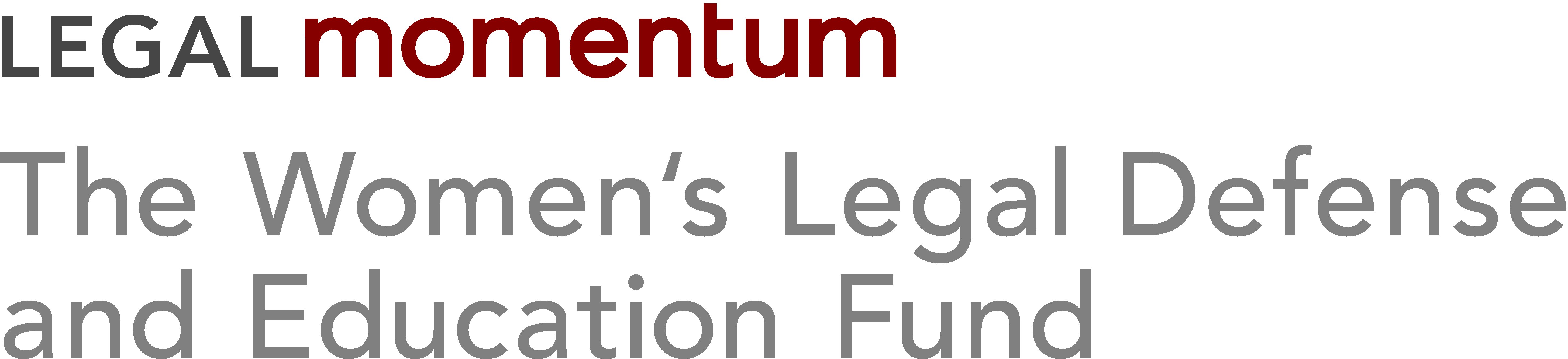 www.legalmomentum.org
info@legalmomentum.org
KEY INGREDIENTS OF AN EFFECTIVE DOMESTIC AND SEXUAL VIOLENCE WORKPLACE POLICY
Complaints and disciplinary action related to violation of this policy

Procedure for reporting violations

Prohibition on retaliation against reporting employee

Confidentiality of reports
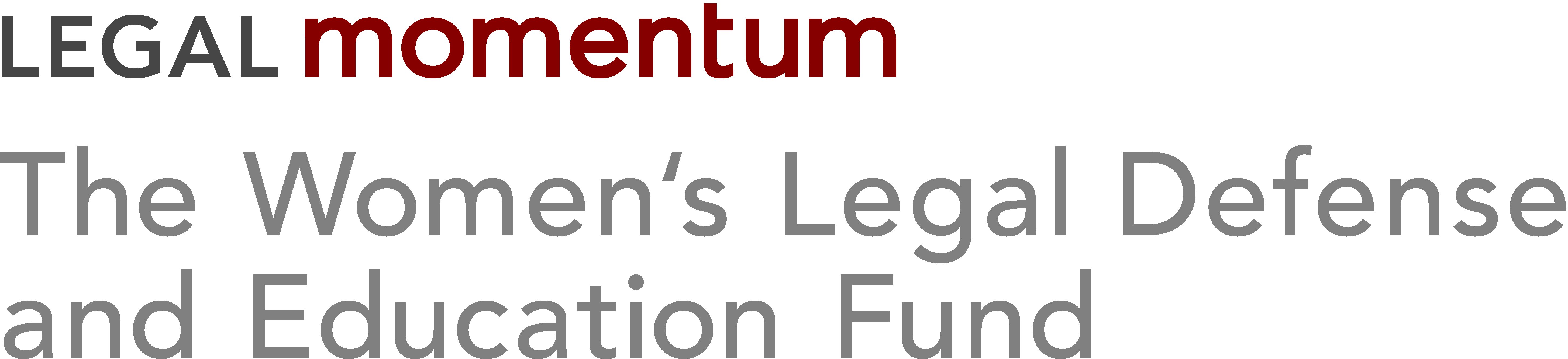 www.legalmomentum.org
info@legalmomentum.org
KEY INGREDIENTS OF AN EFFECTIVE DOMESTIC AND SEXUAL VIOLENCE WORKPLACE POLICY
Confidentiality

Commitment to confidentiality

Exemptions to confidentiality

Safety is a concern 

Disclosure is required under state or federal law
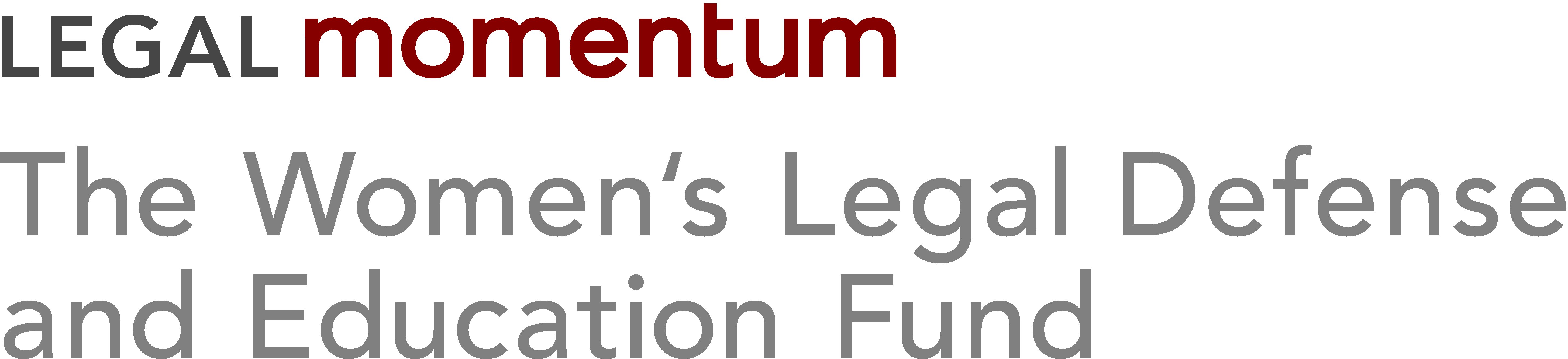 www.legalmomentum.org
info@legalmomentum.org
KEY INGREDIENTS OF AN EFFECTIVE DOMESTIC AND SEXUAL VIOLENCE WORKPLACE POLICY
Education and resources regarding domestic violence and related crimes 

Notice and training

Programs that provide assistance in relation to domestic violence and related crimes

Additional resources (agencies, service providers, police departments)
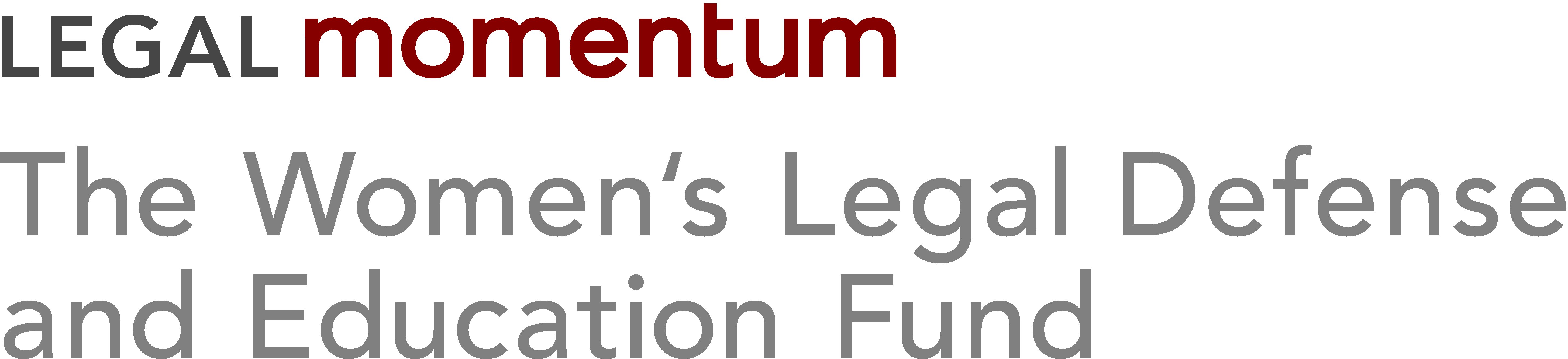 www.legalmomentum.org
info@legalmomentum.org
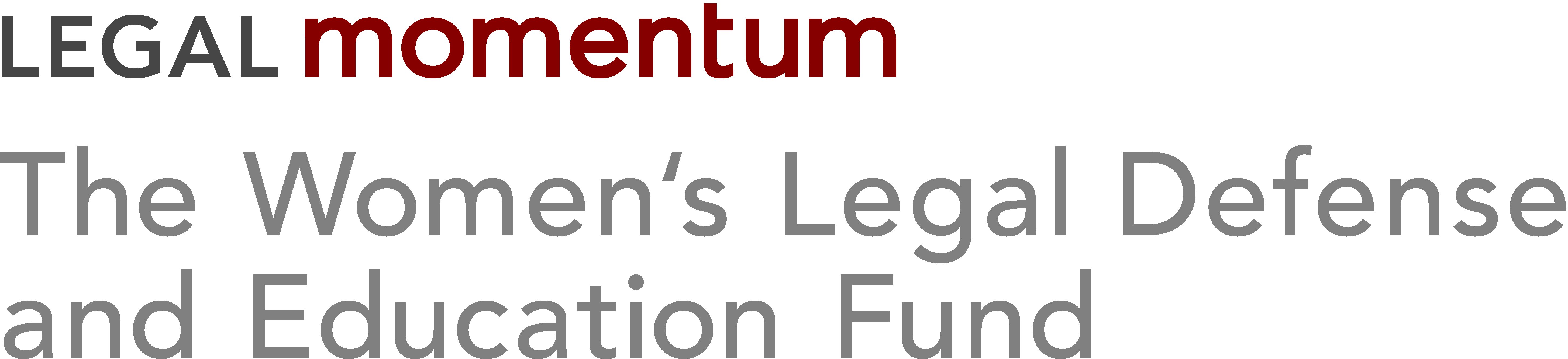 www.legalmomentum.org

info@legalmomentum.org

212-925-6635